CANTIDADES FISICAS FUNDAMENTALES:
Son aquellas magnitudes que no se pueden definir en función de ninguna otra magnitud. Para comenzar el estudio de la física el hombre definió 7 cantidades fundamentales:
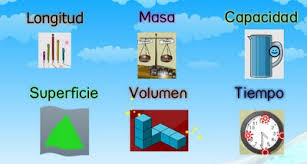 LOGITUD ( EL METRO-m )
Es la longitud recorrida por la luz en el vacío durante un periodo de tiempo 1/299,792,458 s.
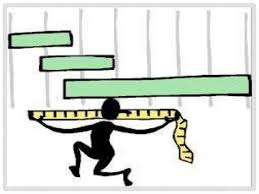 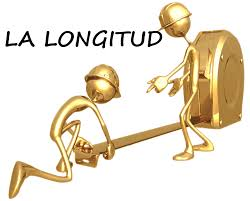 MASA ( KILOGRAMO-Kg )
Es la masa de prototipo internacional de platino iridiado que conserva en la oficina de pesas y medidas de Paris.
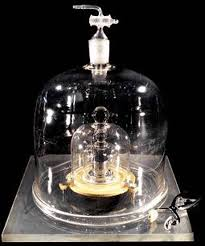 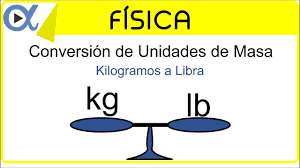 TIEMPO ( SEGUNDO-s )
Es la duración de 9,192,631,770 periodos de la radiación correspondiente a la transición entre dos niveles fundamentales del átomo cesio 133.
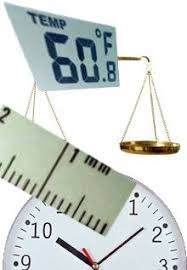 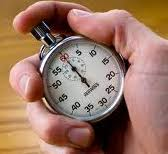 CORRIENTE ELECTRICA ( AMPERE-AMPERIO-A)
Unidad de intensidad de la corriente eléctrica del Sistema Internacional, de símbolo A, que equivale a la intensidad de una corriente eléctrica constante que, al fluir por dos conductos paralelos de longitud infinita situados en el vacío y separados entre sí 1 metro, produce una fuerza de 2·10-7 newtons por metro
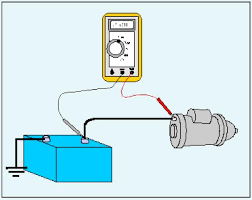 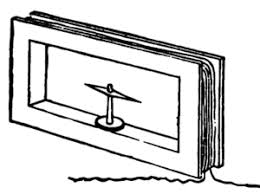 TEMPERATURA ( GRADO KELVIN-K )
Es la fracción 1/273.16 de la temperatura termodinámica del punto triple del agua.
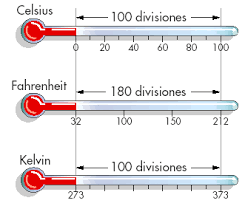 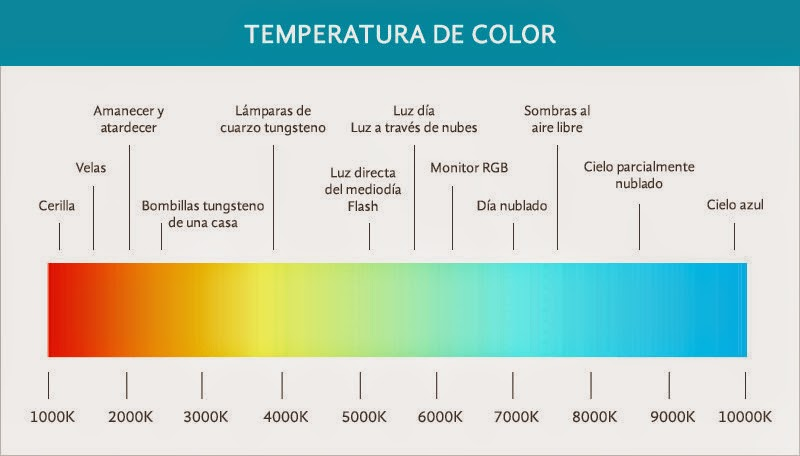 INTENSIDAD LUMINOSA ( CANDELA cd )
La intensidad luminosa es el concepto de la concentración de luz en una dirección específica, radiada por segundo. Se designa con el símbolo I. La unidad es la candela (cd).
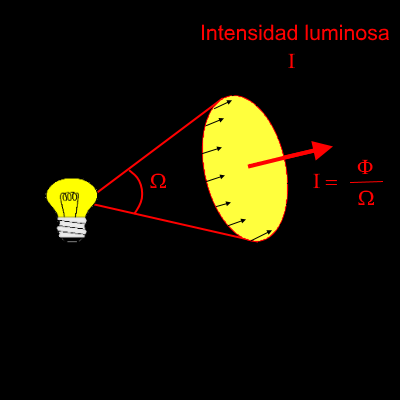 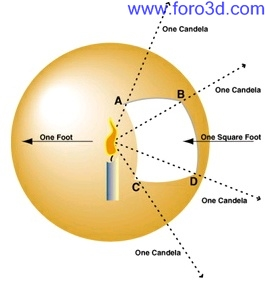 CANTIDAD SUSTANCIA ( MOL-mol )
Es la cantidad de materia contenida en un sistema y que tiene tantas entidades elementales como átomos hay en 0.012 Kg de carbono 12.
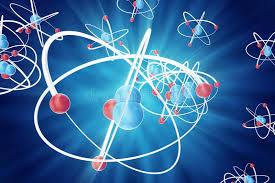 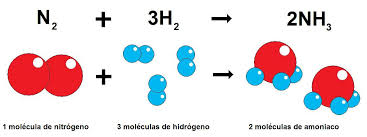